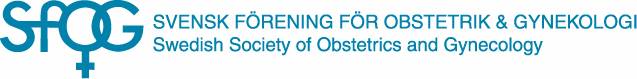 SPUR-inspektioner
Verena Sengpiel, MD PhD
 SPUR samordnare obgyn
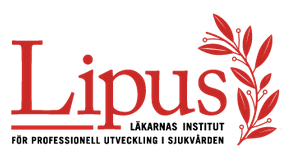 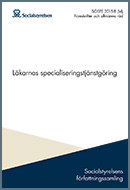 SOSFS 2015:8
SPUR-inspektioner obgyn
Blekinge		2011-04-07
Borås, SÄS		2011-04-07
Eksjö			2015-11-05 
Eskilstuna, Mälarsjukhuset 
Falun			väntelista
Gävle
Göteborg, SU
Halmstad		2014-05-09 
Helsingborg		2010-09-13 
Hudiksvall
Jönköping		2011-09-12 
Kalmar
Karlskoga/Örebro	2015-11-18 		2015
Karlstad		2014-04-09 
Kristianstad/Ystad	2011-09-19 		2015 
Linköping		väntelista
Lycksele
Malmö/Lund		2011-03-21 
Norrköping		2015-05-26
Nyköping		2015-11-12
Skaraborg/Skövde, Skas	väntelista
Skellefteå
Sollefteå			2011-10-12 
Sthlm Danderyd		väntelista
Sthlm Karolinska		väntelista
Sthlm Södersjukhuset	2010-12-06 
Sthlm Södertälje		väntelista
Sunderbyn, Luleå		2015 
Sundsvall			2010-09-27 
Trollhättan, NÄL 		väntelista
Umeå				väntelista
Uppsala			2007-10-22 		väntelista
Varberg			2013-11-28 
Visby				väntelista
Värnamo			2015-02-24
Västervik			väntelista
Västerås			2014-09-11 
Örnsköldsvik			2010-10-25 
Östersund			väntelista
SPUR-inspektioner obgyn
Blekinge		2011-04-07
Borås, SÄS		2011-04-07
Eksjö			2015-11-05 
Eskilstuna, Mälarsjukhuset 
Falun			väntelista
Gävle
Göteborg, SU
Halmstad		2014-05-09 
Helsingborg		2010-09-13 
Hudiksvall
Jönköping		2011-09-12 
Kalmar
Karlskoga/Örebro	2015-11-18 		2015
Karlstad		2014-04-09 
Kristianstad/Ystad	2011-09-19 		2015 
Linköping		väntelista
Lycksele
Malmö/Lund		2011-03-21 
Norrköping		2015-05-26
Nyköping		2015-11-12
Skaraborg/Skövde, Skas	väntelista
Skellefteå
Sollefteå			2011-10-12 
Sthlm Danderyd		väntelista
Sthlm Karolinska		väntelista
Sthlm Södersjukhuset	2010-12-06 
Sthlm Södertälje		väntelista
Sunderbyn, Luleå		2015 
Sundsvall			2010-09-27 
Trollhättan, NÄL 		väntelista
Umeå				väntelista
Uppsala			2007-10-22 		väntelista
Varberg			2013-11-28 
Visby				väntelista
Värnamo			2015-02-24
Västervik			väntelista
Västerås			2014-09-11 
Örnsköldsvik			2010-10-25 
Östersund			väntelista
=> 39 kliniker att inspektera: 7 SPUR inspektioner gjorda under 2015, 12 kliniker på väntelistan
SPUR-inspektioner obgyn
Blekinge		2011-04-07
Borås, SÄS		2011-04-07
Eksjö			2015-11-05 
Eskilstuna, Mälarsjukhuset 
Falun			väntelista
Gävle
Göteborg, SU
Halmstad		2014-05-09 
Helsingborg		2010-09-13 
Hudiksvall
Jönköping		2011-09-12 
Kalmar
Karlskoga/Örebro	2015-11-18 		2015
Karlstad		2014-04-09 
Kristianstad/Ystad	2011-09-19 		2015 
Linköping		väntelista
Lycksele
Malmö/Lund		2011-03-21 
Norrköping		2015-05-26
Nyköping		2015-11-12
Skaraborg/Skövde, Skas	väntelista
Skellefteå
Sollefteå			2011-10-12 
Sthlm Danderyd		väntelista
Sthlm Karolinska		väntelista
Sthlm Södersjukhuset	2010-12-06 
Sthlm Södertälje		väntelista
Sunderbyn, Luleå		2015 
Sundsvall			2010-09-27 
Trollhättan, NÄL 		väntelista
Umeå				väntelista
Uppsala			2007-10-22 		väntelista
Varberg			2013-11-28 
Visby				väntelista
Värnamo			2015-02-24
Västervik			väntelista
Västerås			2014-09-11 
Örnsköldsvik			2010-10-25 
Östersund			väntelista
=> 39 kliniker att inspektera: 7 SPUR inspektioner gjorda under 2015, 12 kliniker på väntelistan, 10 kliniker oklar
SPUR-inspektörer obgyn
Anna Lindqvist 
Ann-Charlotte Wassén 
Anne Ekeryd-Andalen
Catharina Bildh 
Elle Wågström  
Jan Brynhildsen
Kerstin Jonsson 
Magnus Lindahl 
Marie Bixo
Nils Fryklund
Ninnie Borendal Wodlin 
Olov Grankvist 
Pål Wölner-Hanssen
Pär Persson 
René Bangshöj  
Serney Bööj 
Verena Sengpiel
9 aktiva just nu…
Vi behöver fler inspektorer!
Att bli SPUR-inspektor
www.lipus.se
Lipus står för transport- och utbildningskostnader

SPUR-inspektioner görs till självkostnadspris, dvs den inspekterade kliniken står för inspektörernas rese- och boendekostnader samt lön 
dvs inga kostnader för egna arbetsgivaren!
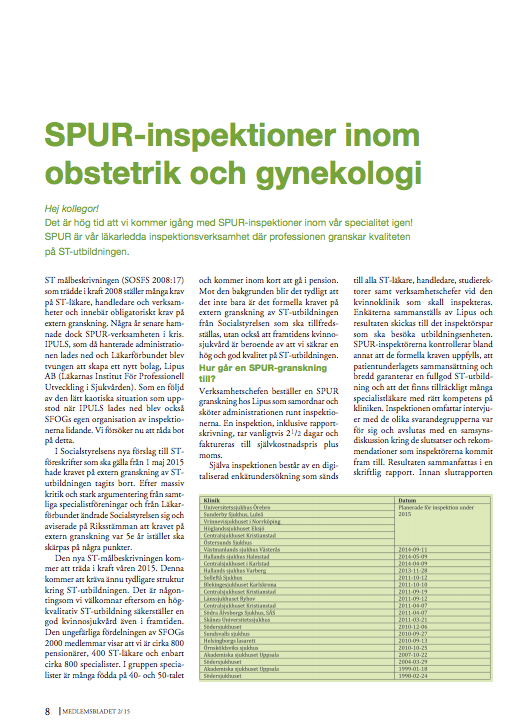 SPUR-inspektion var 5e år?
SPUR-inspektion var 5e år?
SPUR-inspektioner obgyn
Blekinge		2011-04-07
Borås, SÄS		2011-04-07
Eksjö			2015-11-05 
Eskilstuna, Mälarsjukhuset 
Falun			väntelista
Gävle
Göteborg, SU
Halmstad		2014-05-09 
Helsingborg		2010-09-13 
Hudiksvall
Jönköping		2011-09-12 
Kalmar
Karlskoga/Örebro	2015-11-18 		2015
Karlstad		2014-04-09 
Kristianstad/Ystad	2011-09-19 		2015 
Linköping		väntelista
Lycksele
Malmö/Lund		2011-03-21 
Norrköping		2015-05-26
Nyköping		2015-11-12
Skaraborg/Skövde, Skas	väntelista
Skellefteå
Sollefteå			2011-10-12 
Sthlm Danderyd		väntelista
Sthlm Karolinska		väntelista
Sthlm Södersjukhuset	2010-12-06 
Sthlm Södertälje		väntelista
Sunderbyn, Luleå		2015 
Sundsvall			2010-09-27 
Trollhättan, NÄL 		väntelista
Umeå				väntelista
Uppsala			2007-10-22 		väntelista
Varberg			2013-11-28 
Visby				väntelista
Värnamo			2015-02-24
Västervik			väntelista
Västerås			2014-09-11 
Örnsköldsvik			2010-10-25 
Östersund			väntelista
=> Vi når inte alla, ojämn belastning för SPUR inspektörer över åren.
Kirurgernas upplägg
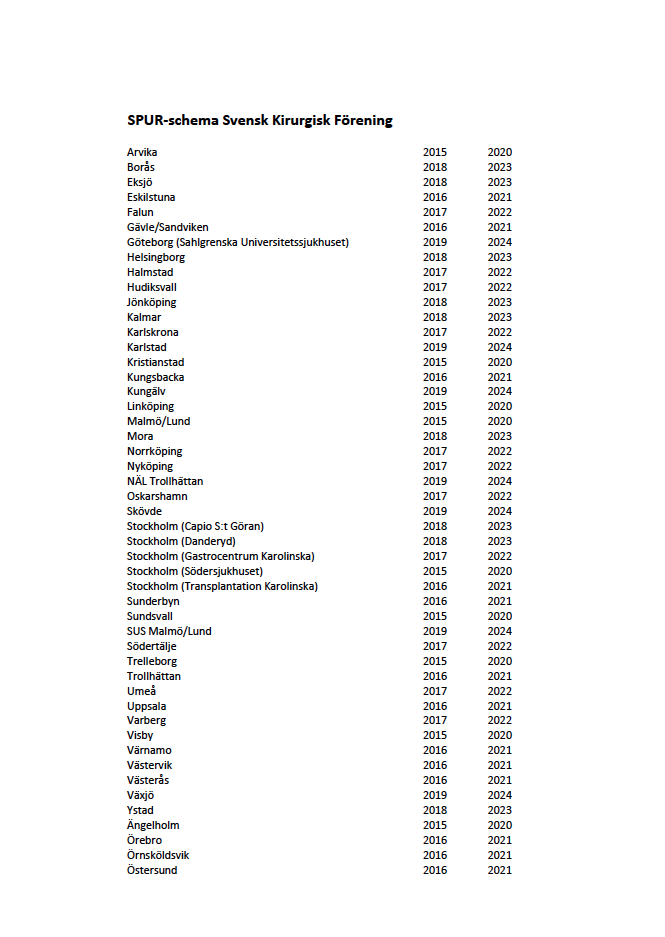 Förslag: schemalägga även obgyn
garanterat granskning av samtliga 39 kliniker var 5e år
enklare att planera för VC & studierektorer
enklare att planera för SPUR samordnare & SPUR inspektörer

8 inspektioner/år -> minst 16 aktiva SPUR inspektörer inom SFOG skulle vara bra!VC, studierektorer, fd medlemmar i OGU eller utbildningsnämnden har stor förkunskap!